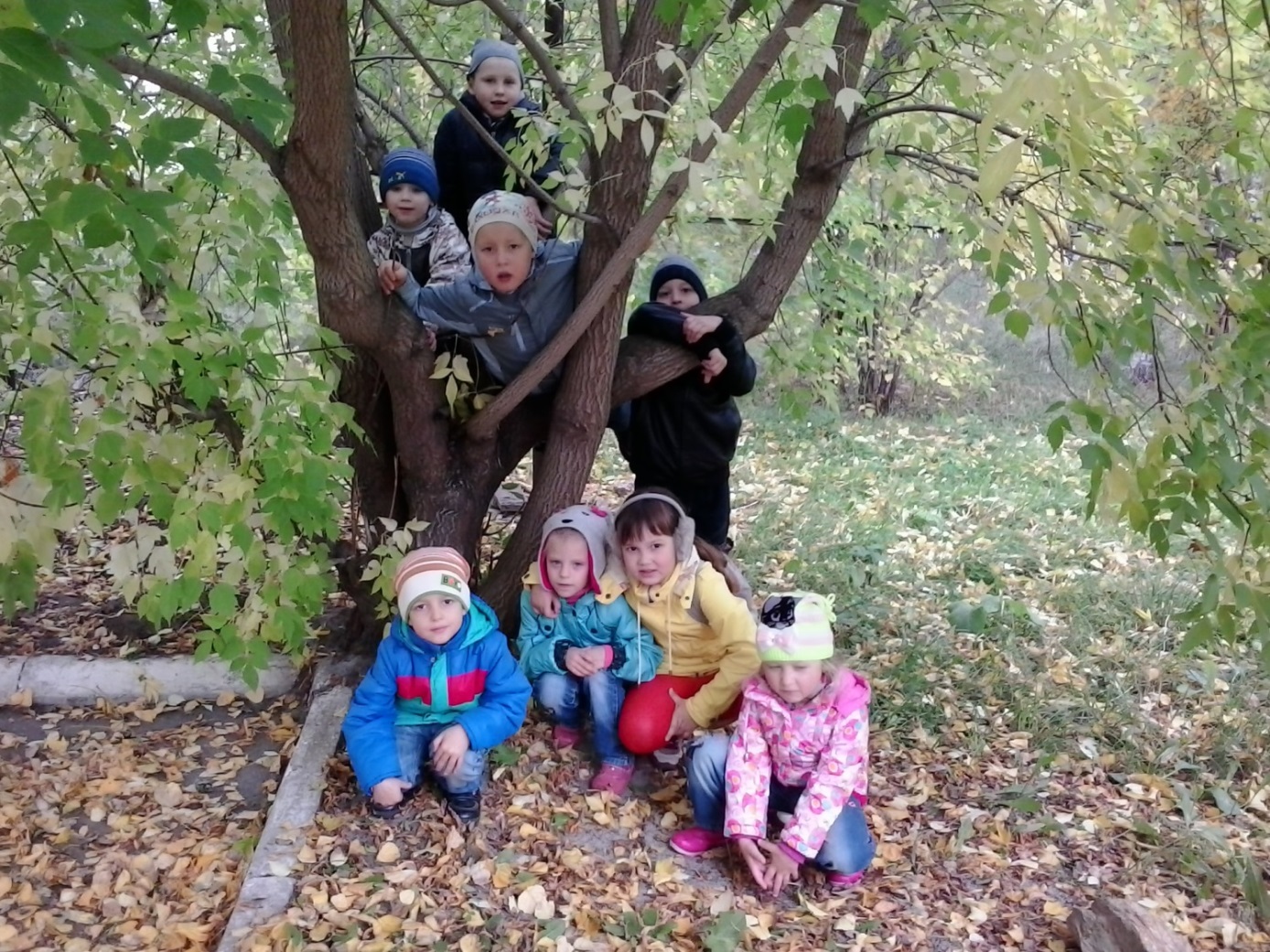 Наша группа «УЛЫБКА»
Детский сад начинает работу с семи пятнадцати
И к семи пятнадцати наш двор наполняется роем.
Человеческий отпрыск, любитель возни,
По утру молчалив и угрюмо настроен.
Но мы его развеселим 
На целый день энергией полезной зарядим.
Грусть, плохое настроение исчезнут без следа
Ведь мы профессионалы? 
Конечно же ДА!
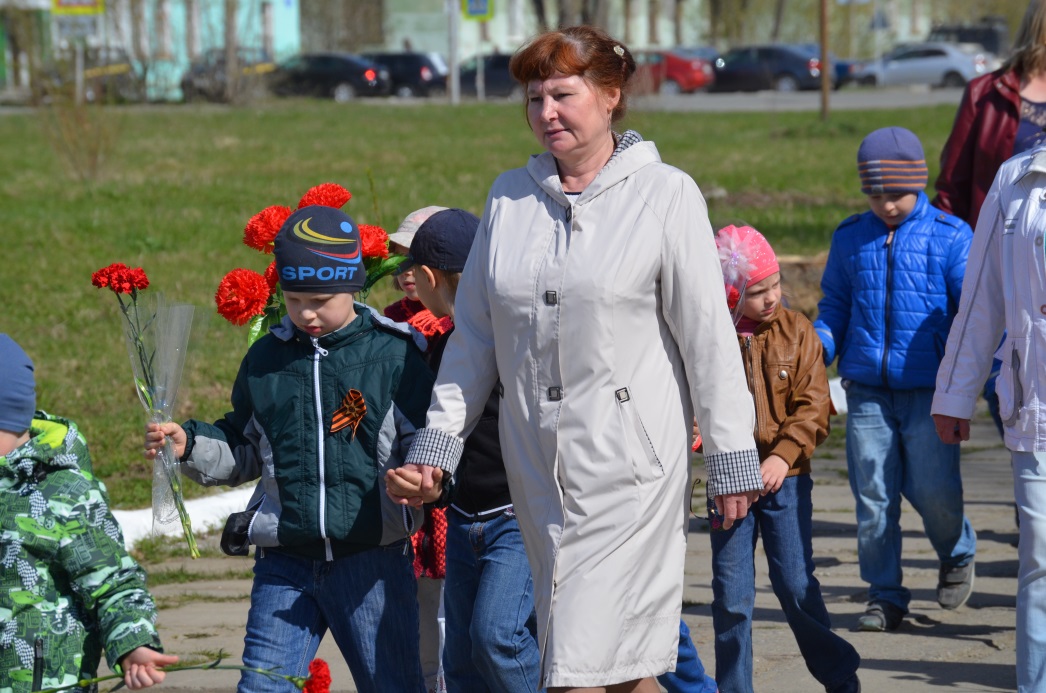 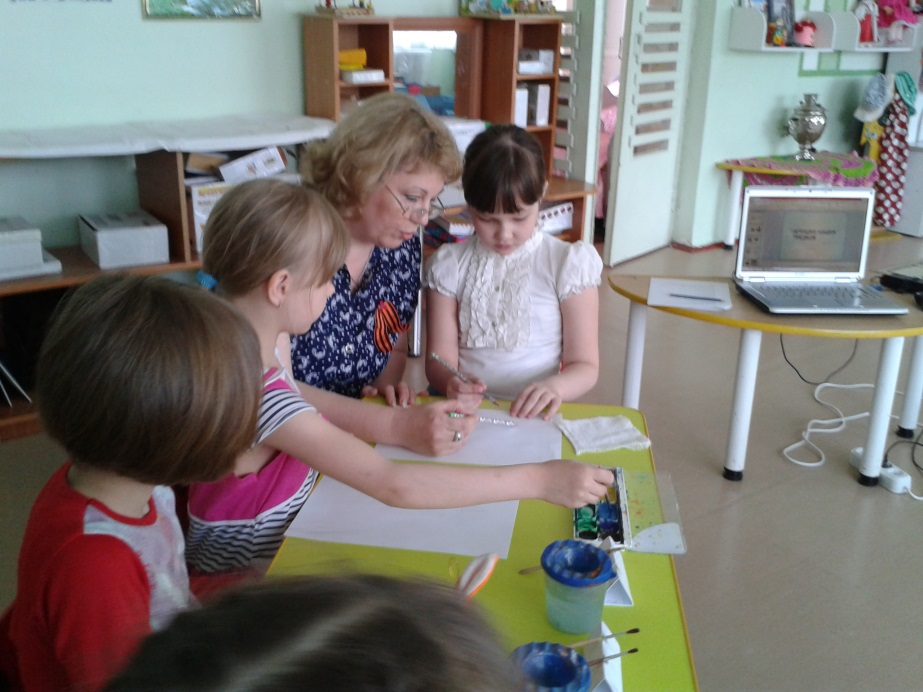 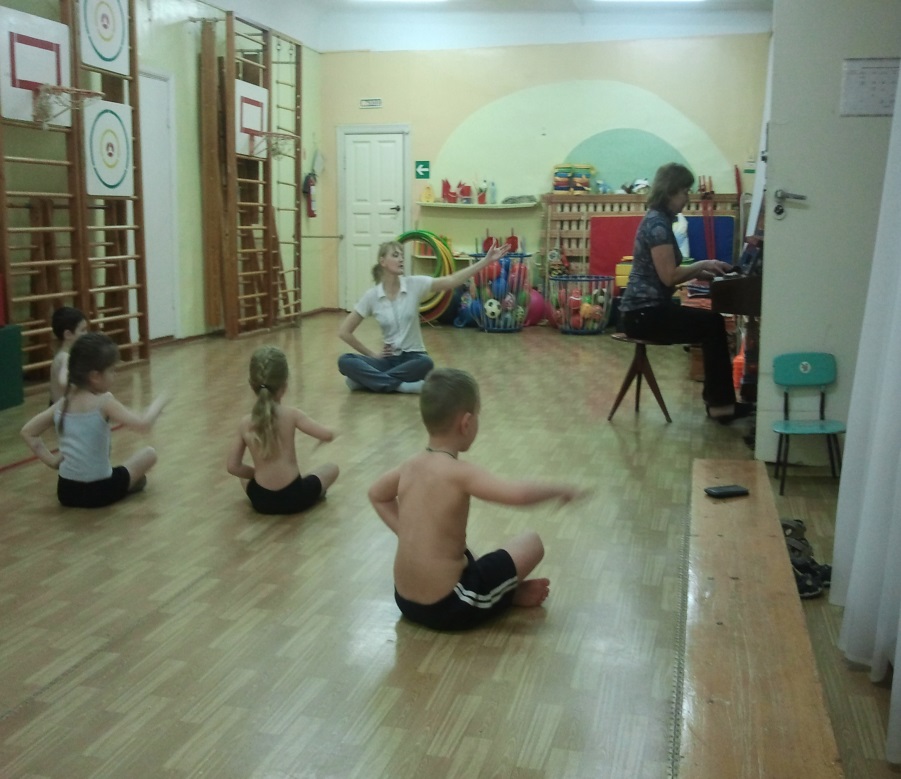 Мы зарядкой заниматься Начинаем по утрам.
Пусть болезни не боятся,
Пусть они не ходят к нам.
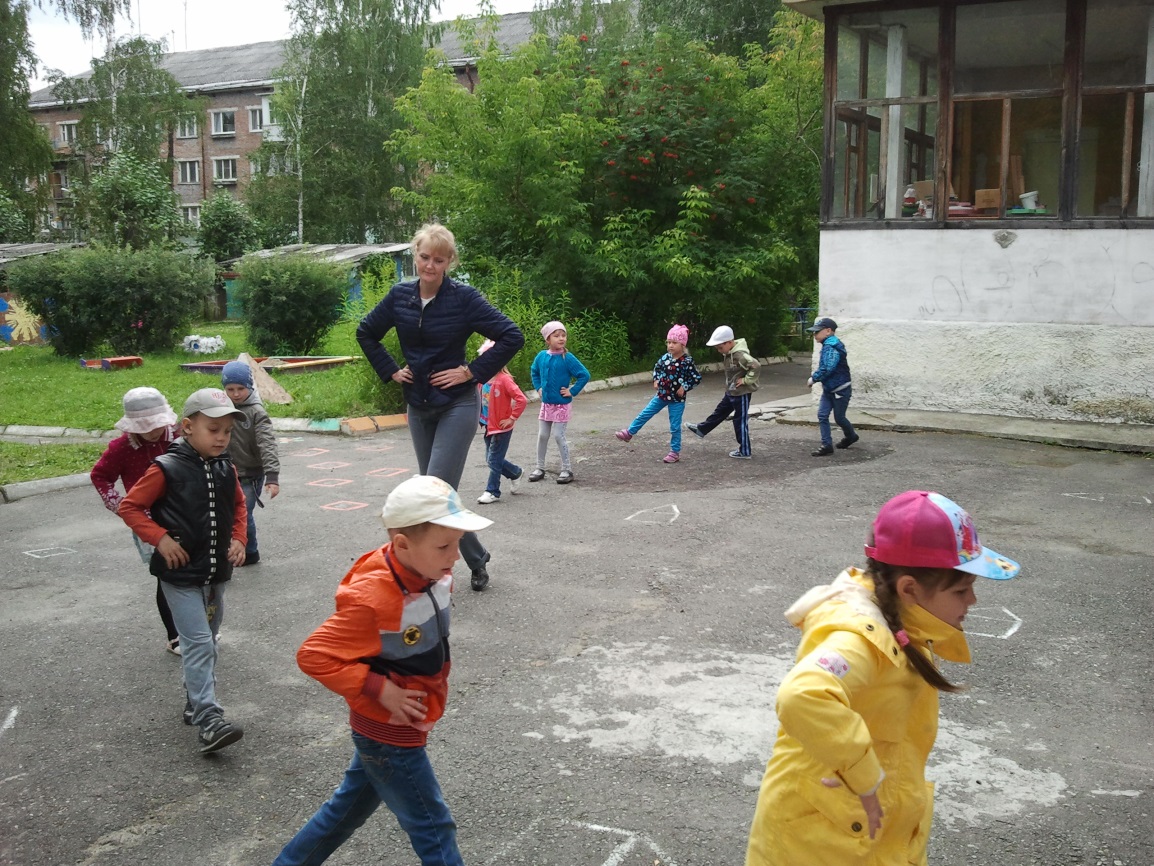 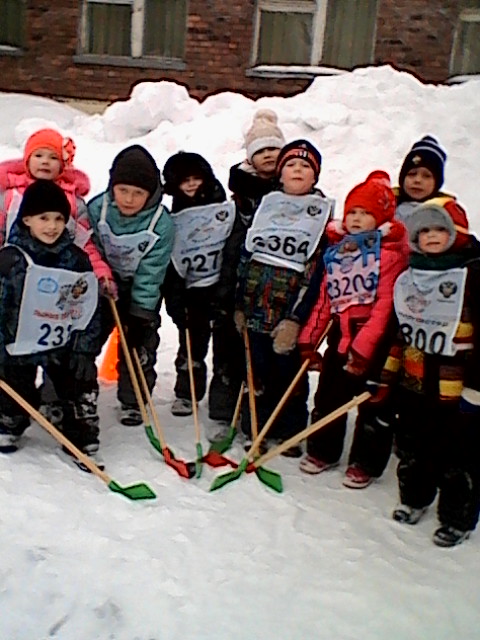 Физкультура- наш любимый, обожаемый предмет, вот где можно порезвиться, где запретов в общем нет.
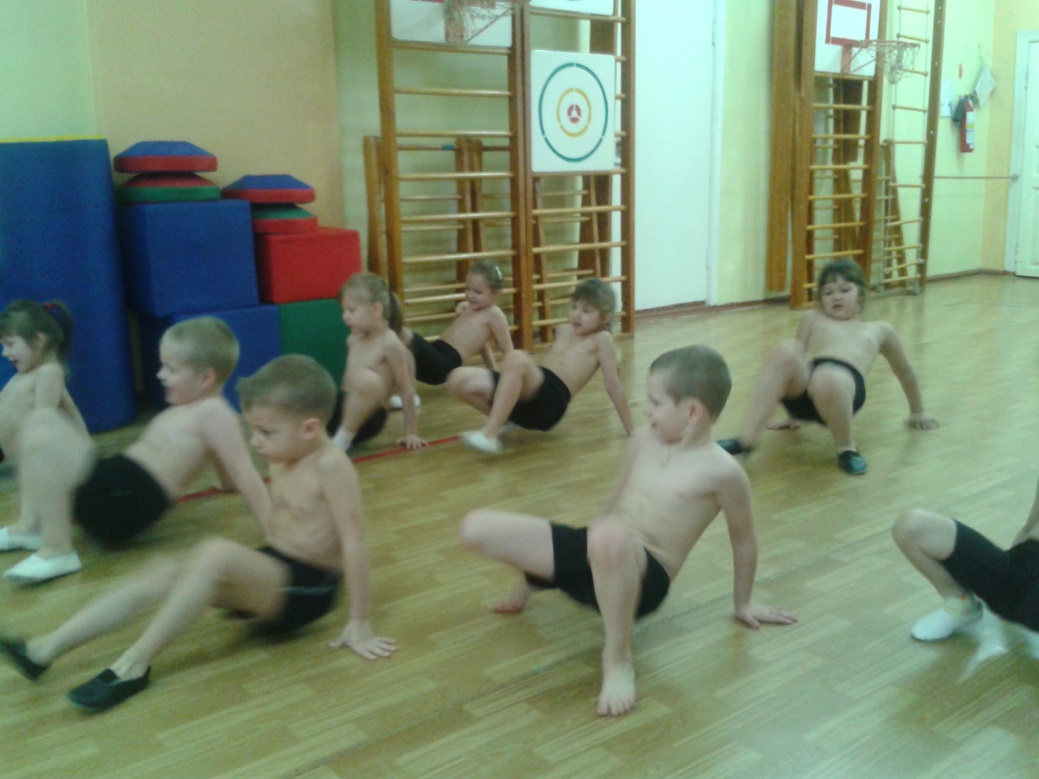 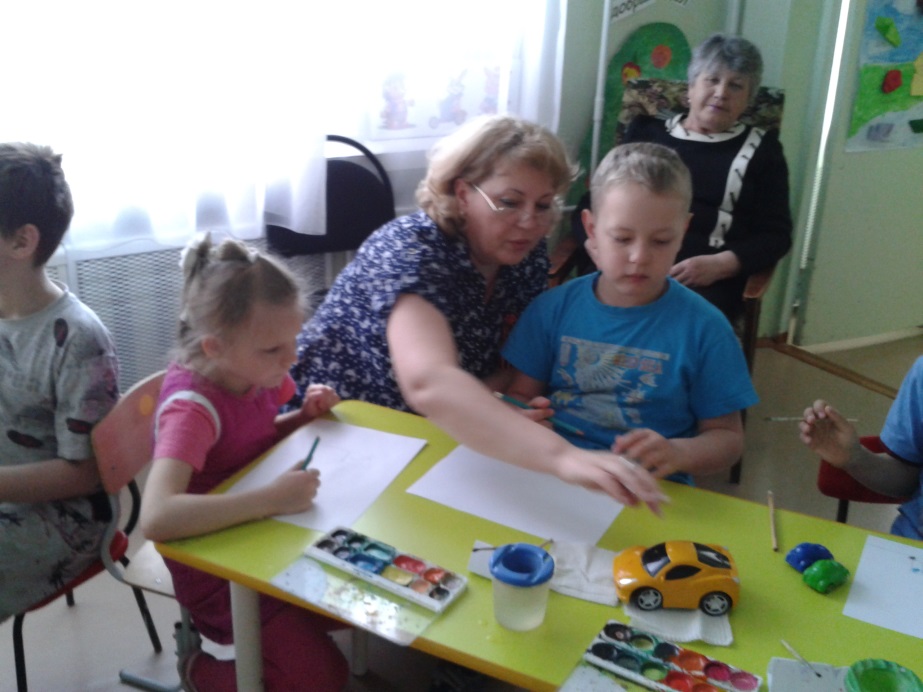 Мы считаем раз, два, три,
В садике мы учим цифры,
А ещё писать, читать и конечно рисовать.
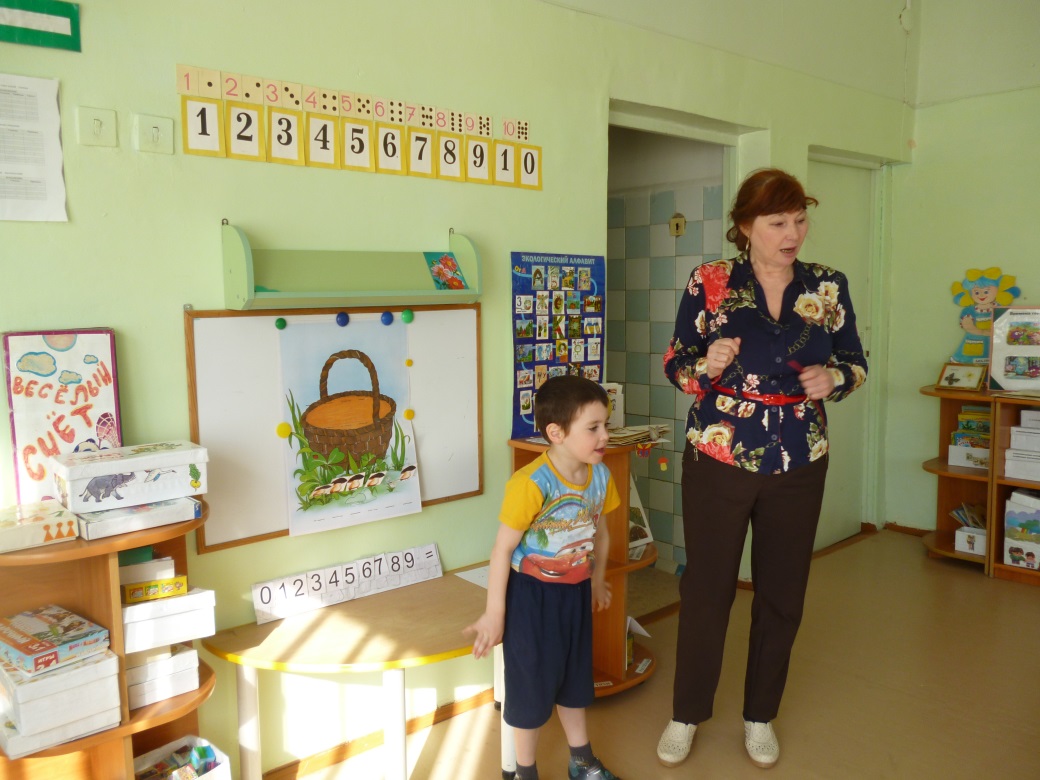 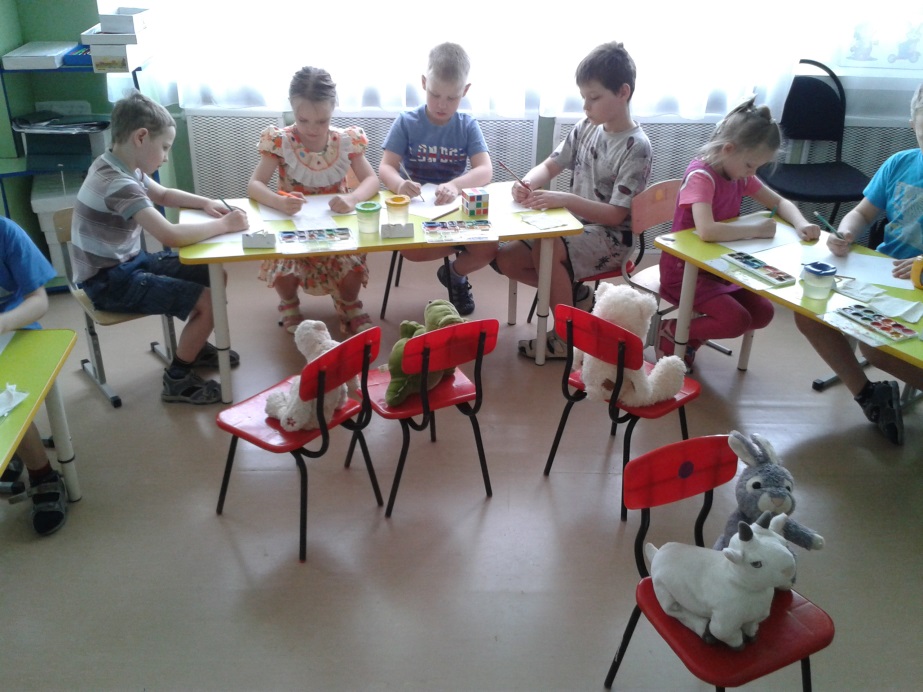 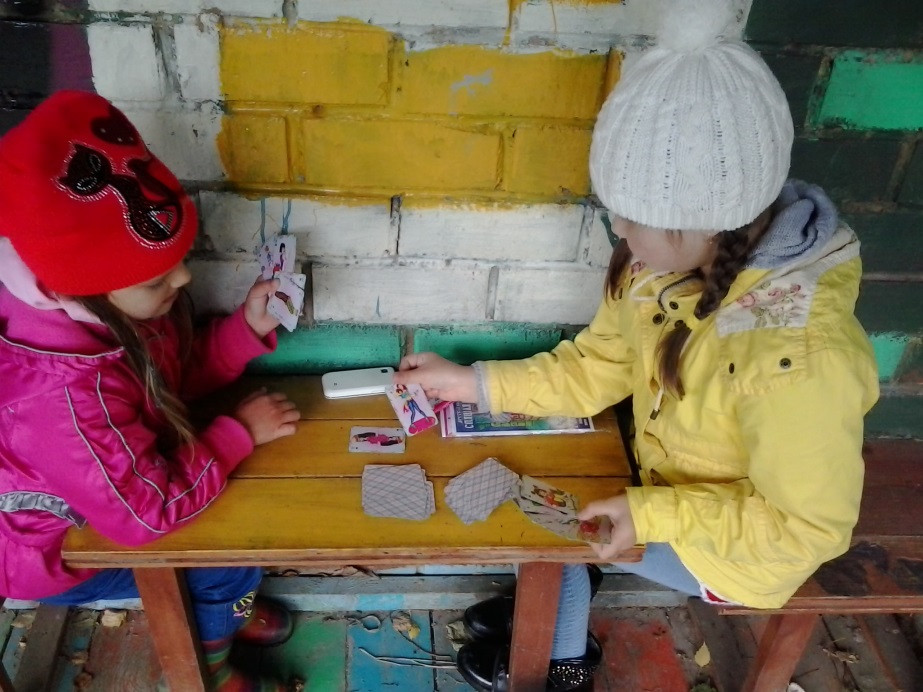 Весело в саду у нас,
Здесь проводим время класс!
Здесь с друзьями мы играем,
Веселимся и гуляем.
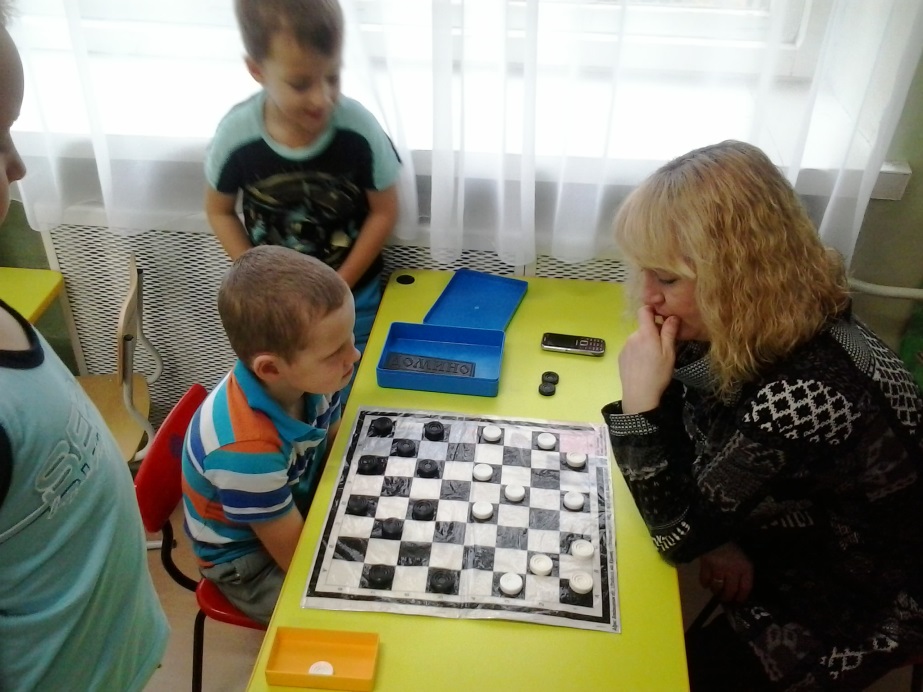 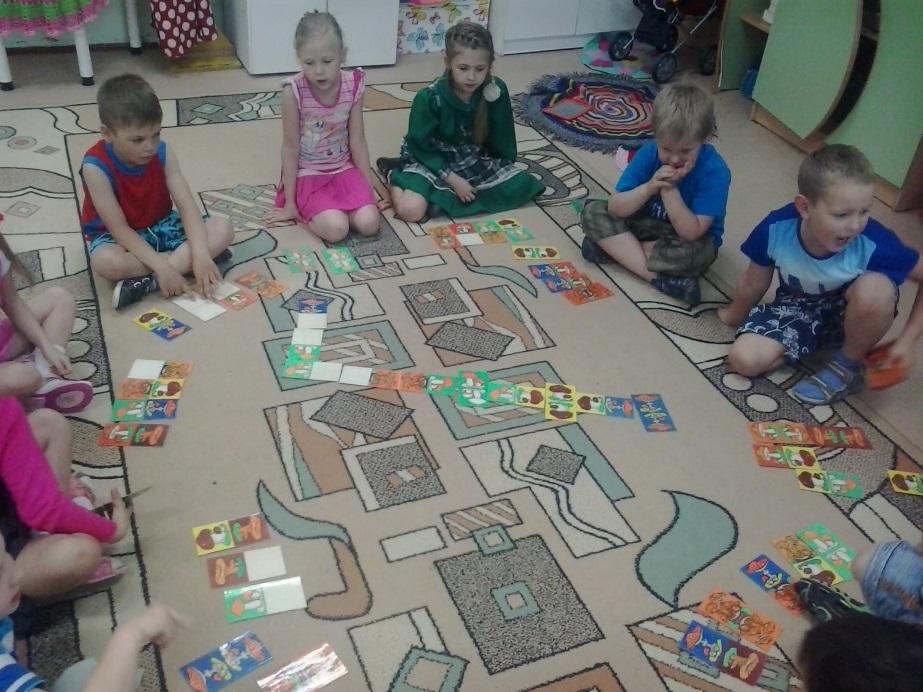 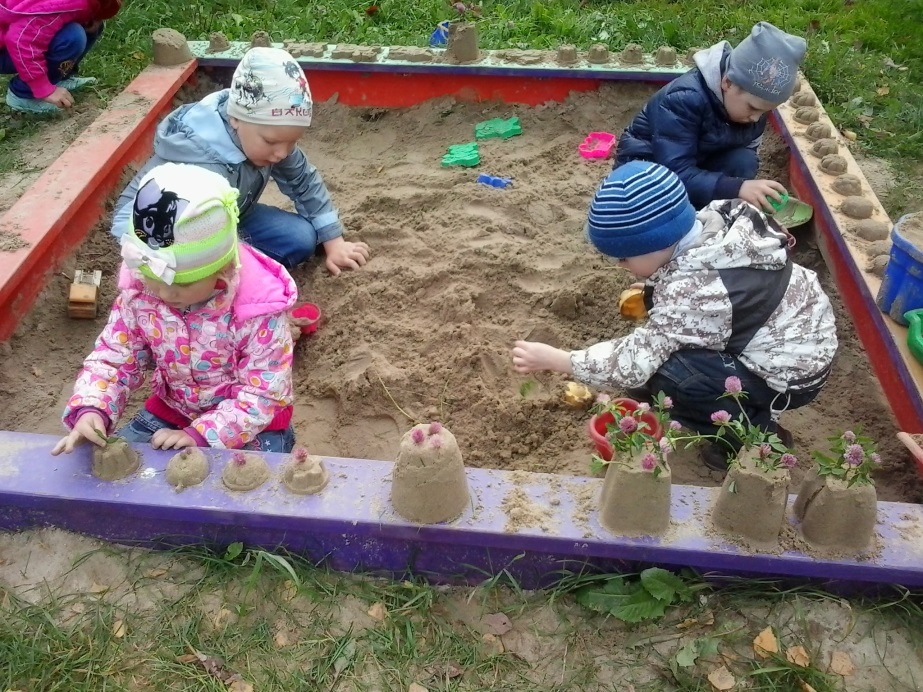 Мяч, ведерко и лопатка,
Вам приходится несладко.
Если взяли вас гулять,
Надо рыть, носить, таскать.
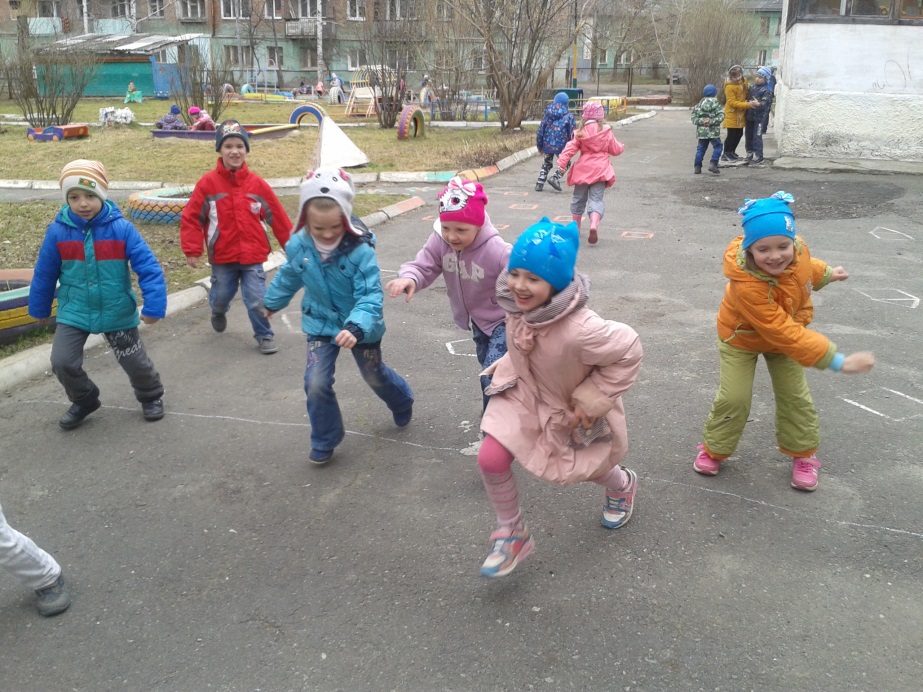 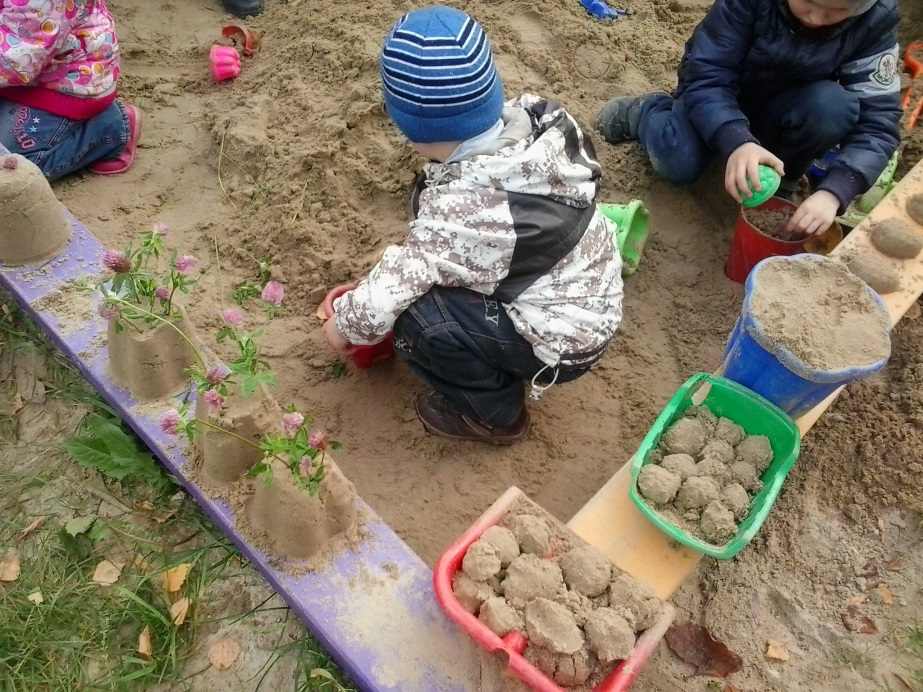 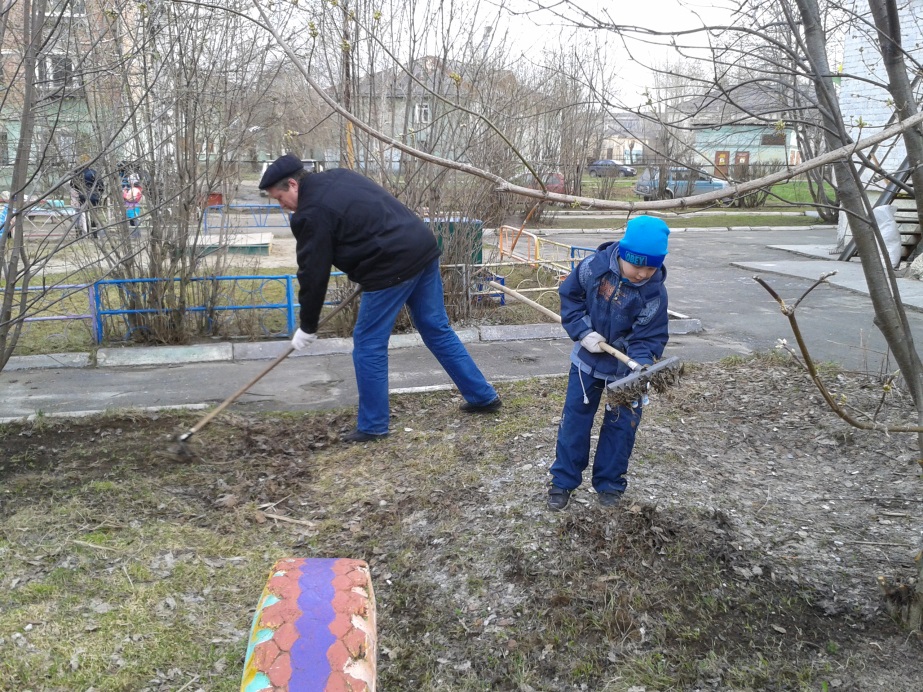 Потрудись, потрудись.
Только знай, не ленись!
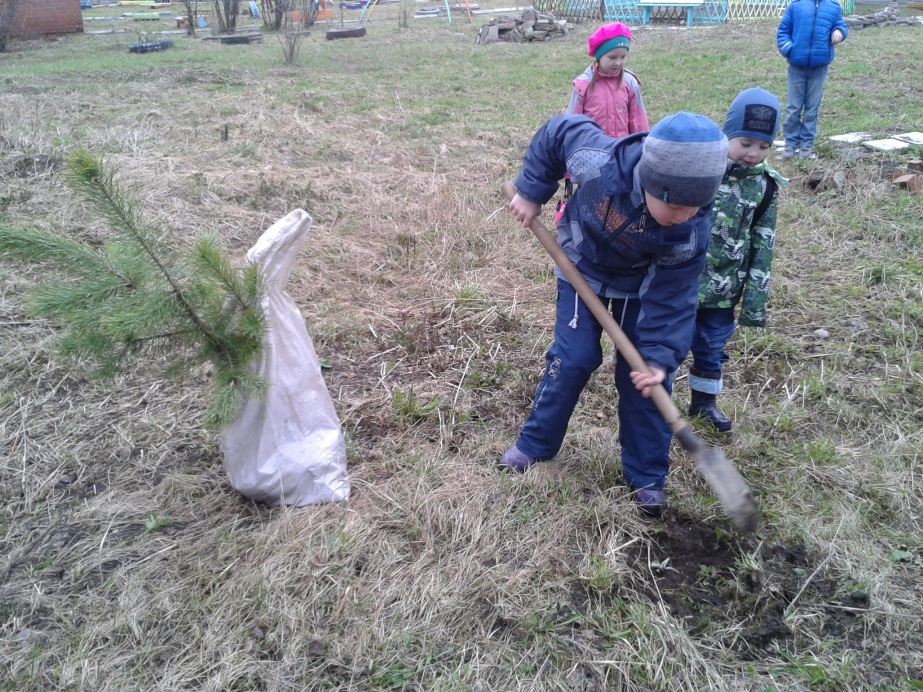 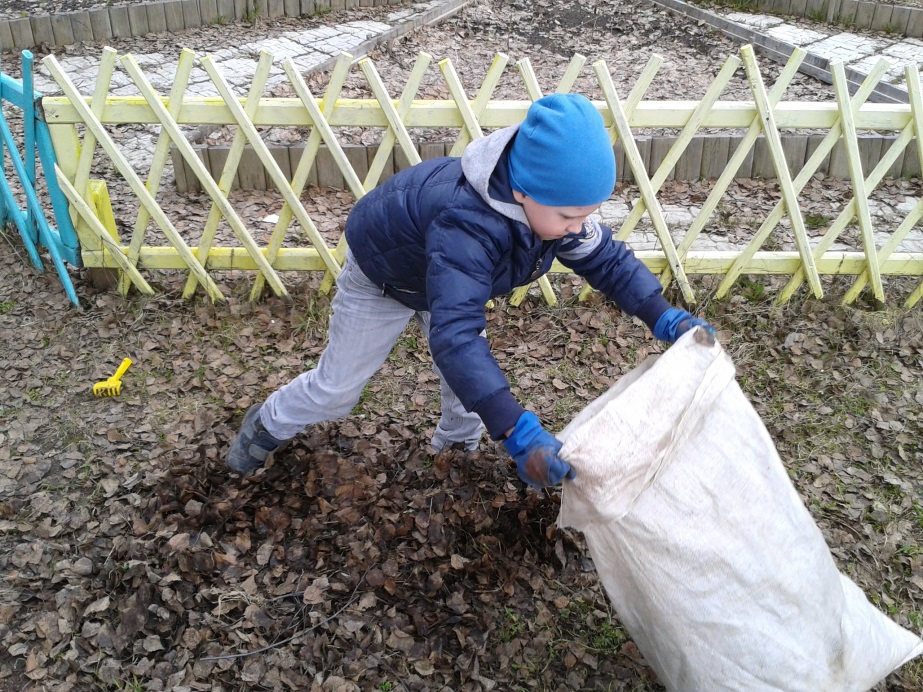 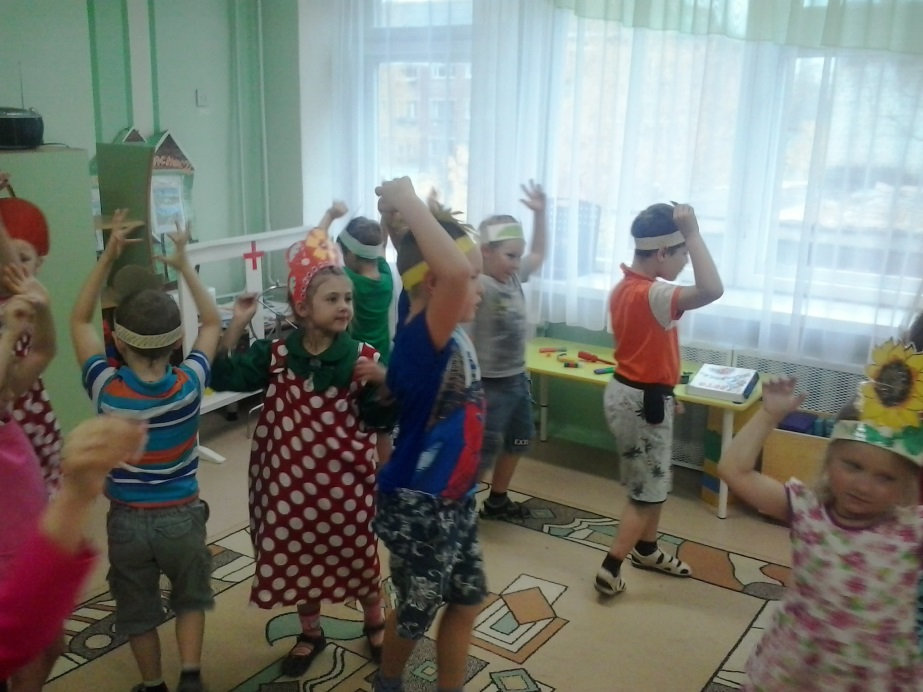 Всюду с нами музыка рядышком живет,
В летнем теплом дождике
Песню нам поет.
Всюду с нами музыка рядышком живет,
На большую сцену нас с тобой зовет.
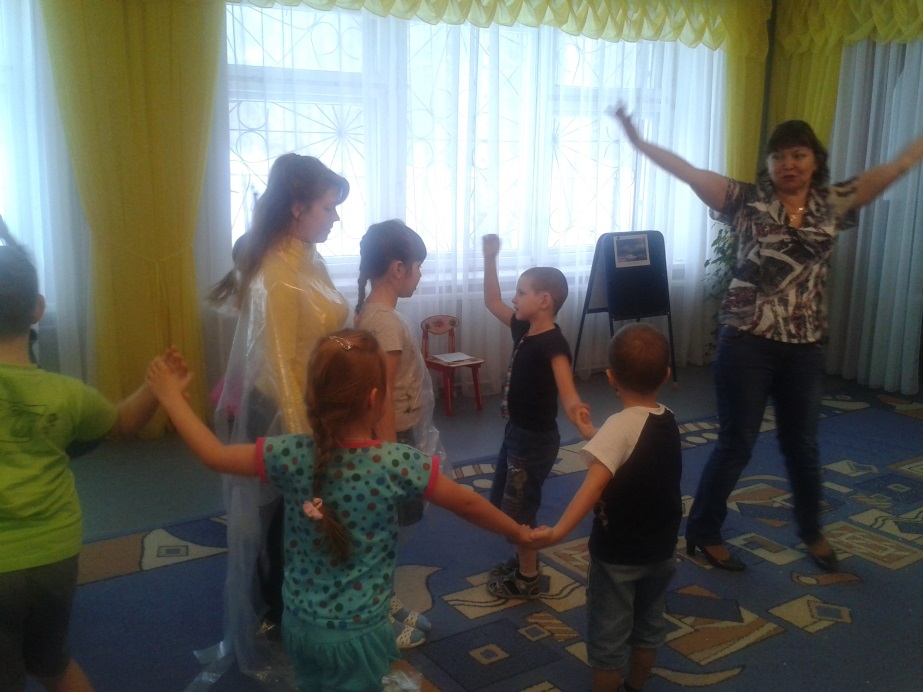 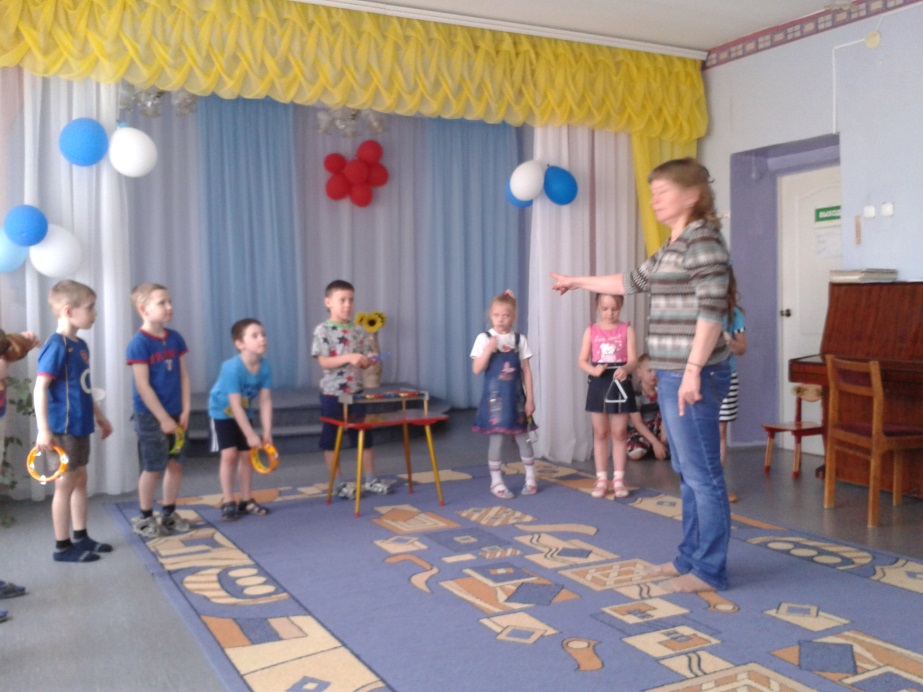 Ну, а на празднике Детский сад
Нам устроит маскарад,
В красочных нарядах
Мы кружиться рады.
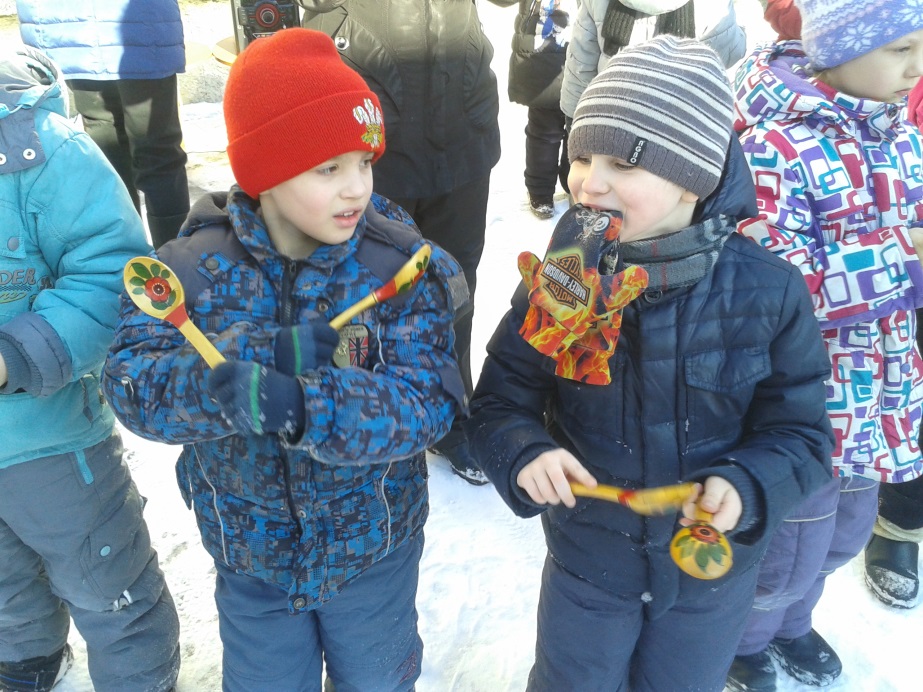 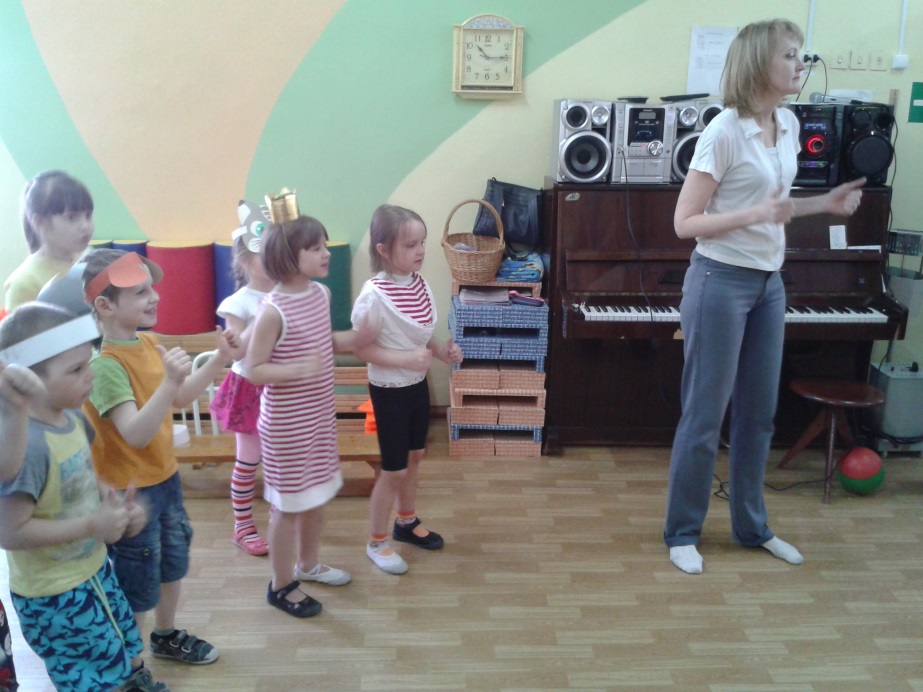 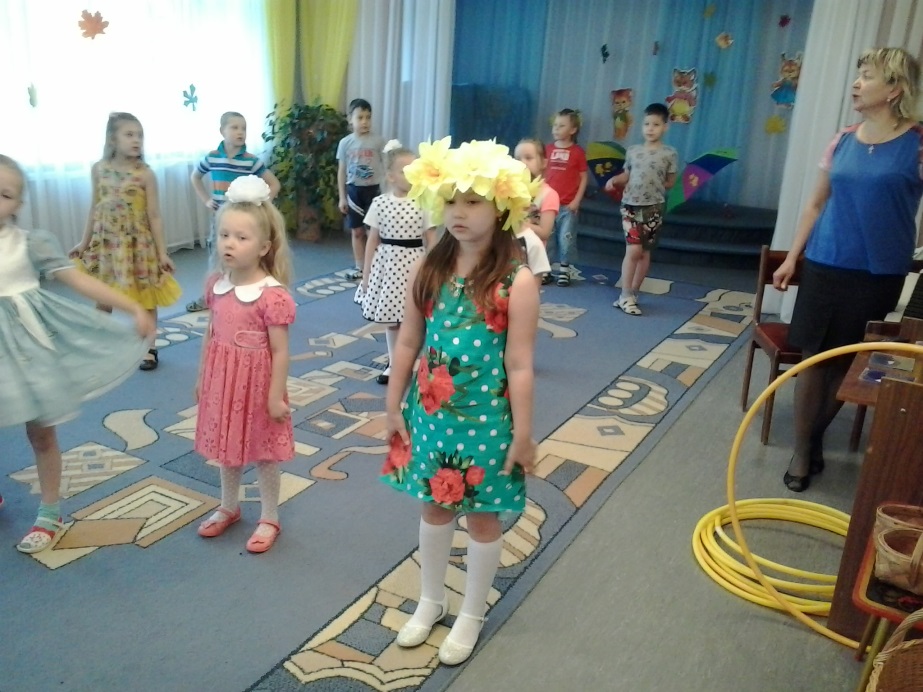 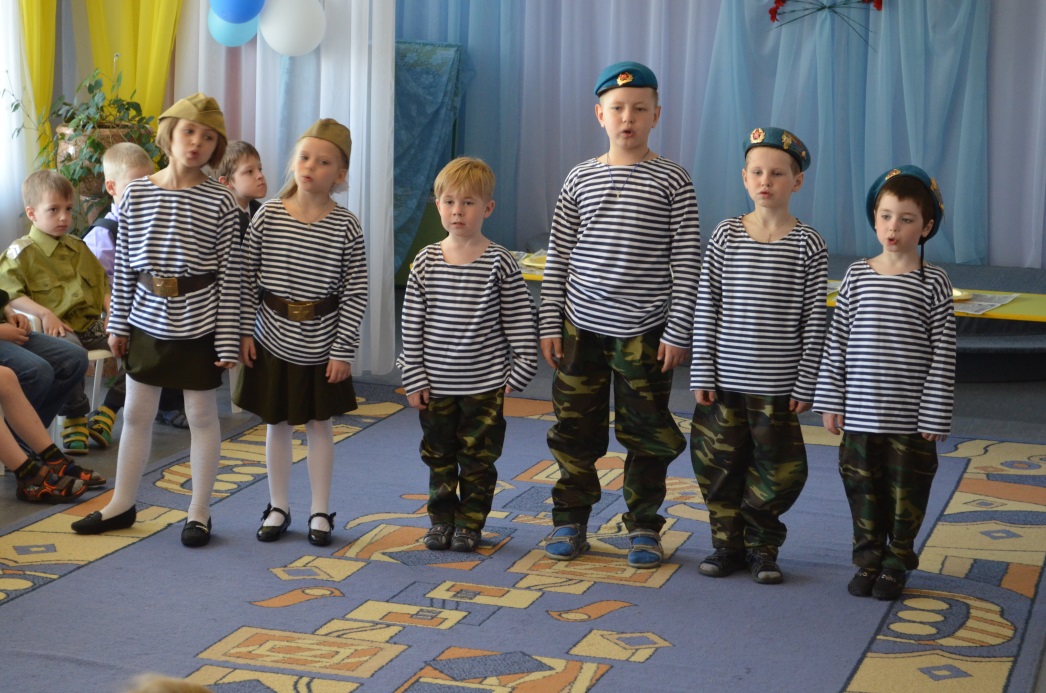 Мы не только в группе играли, но и честь садика защищали.
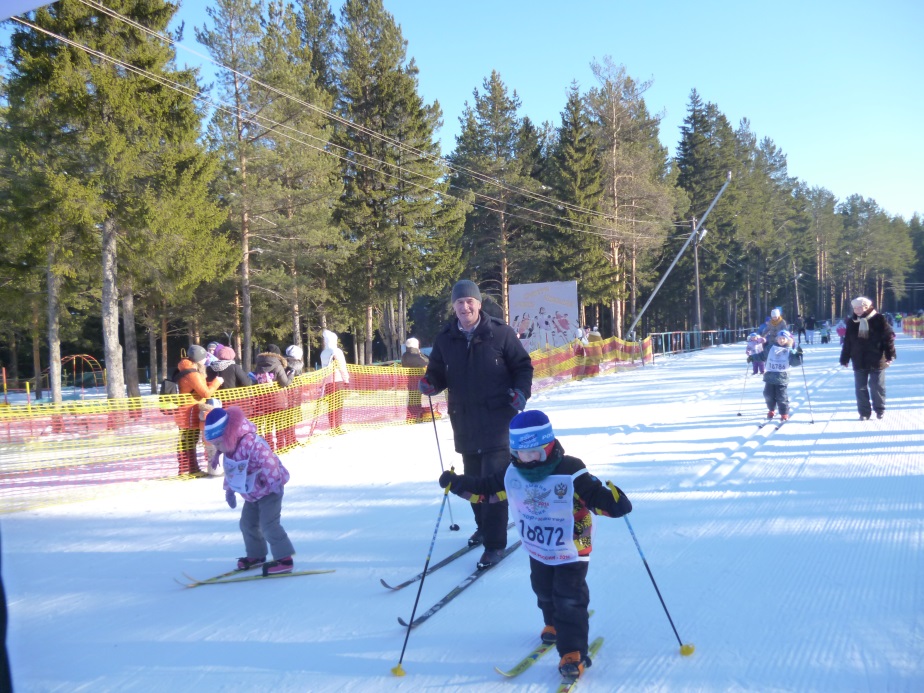 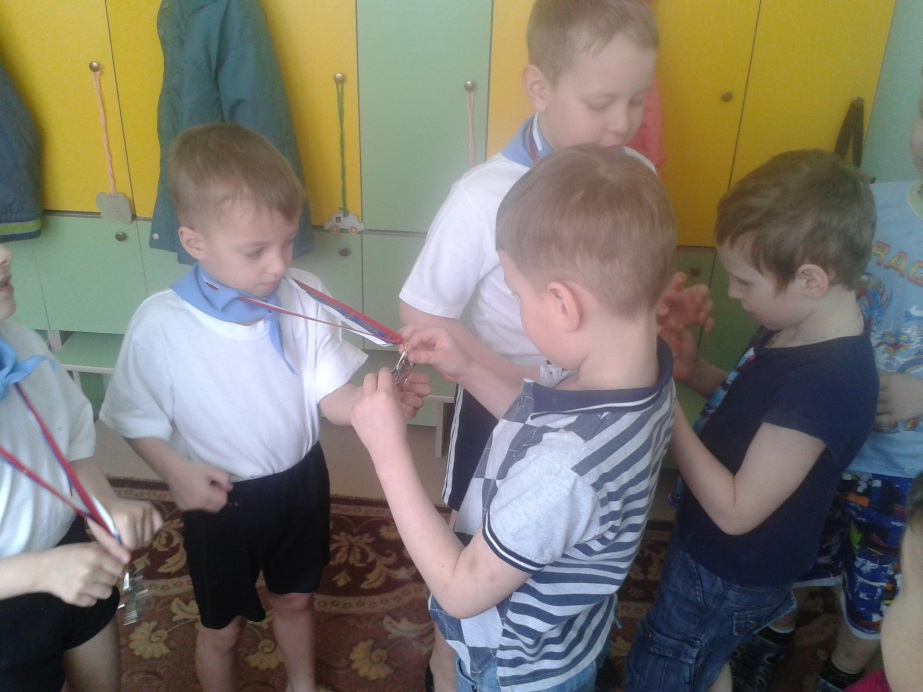 К памятнику мы ходили.
Память героев павших чтили.
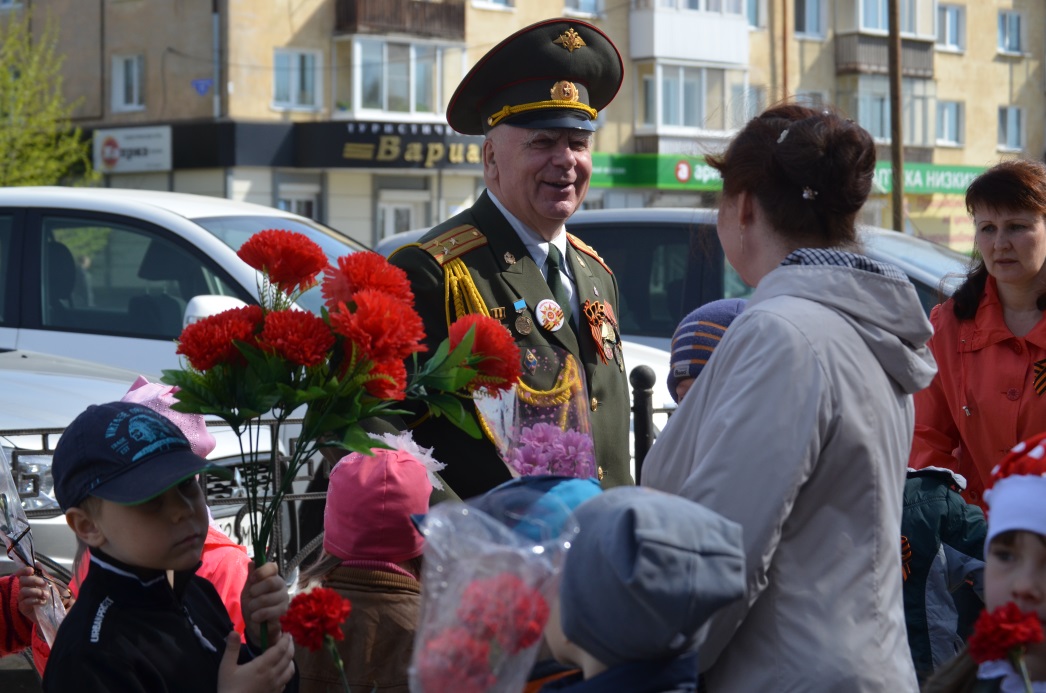 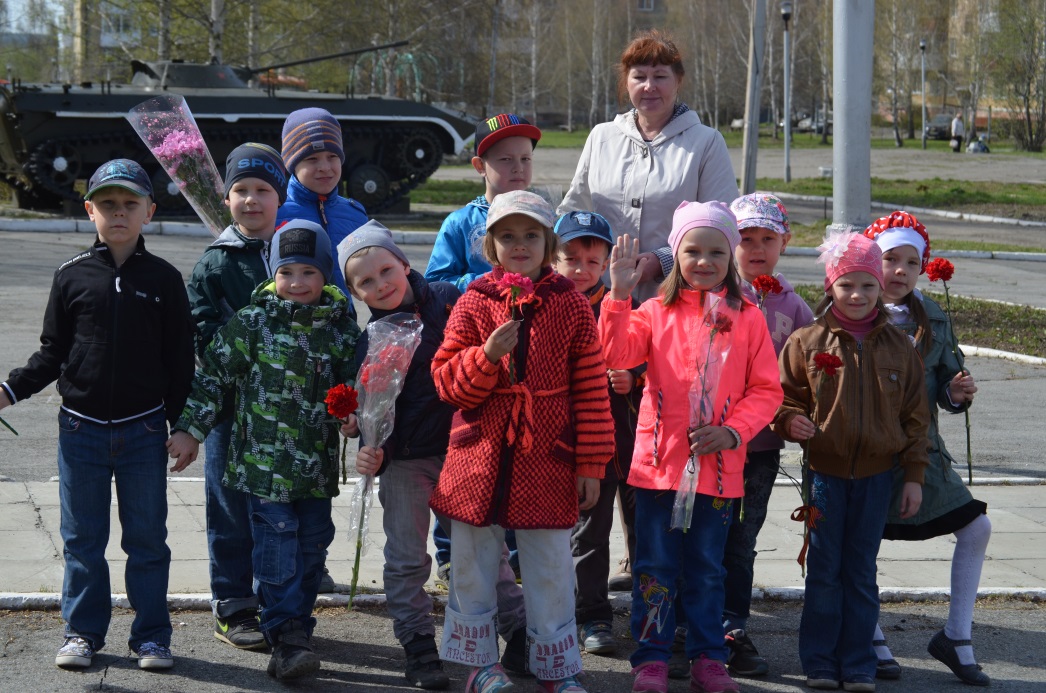 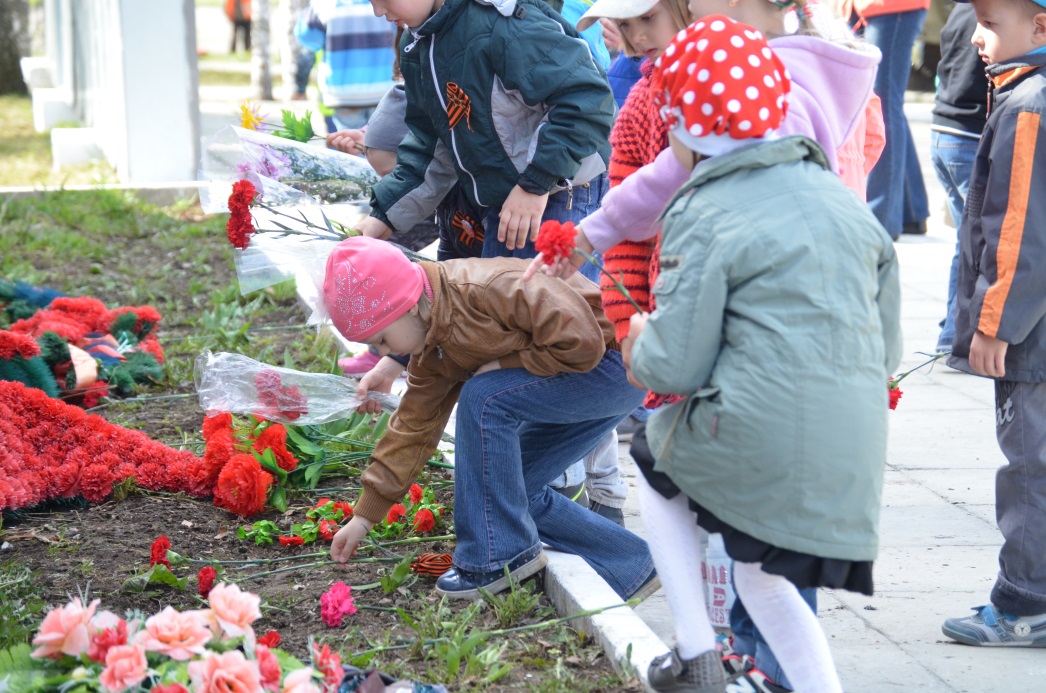 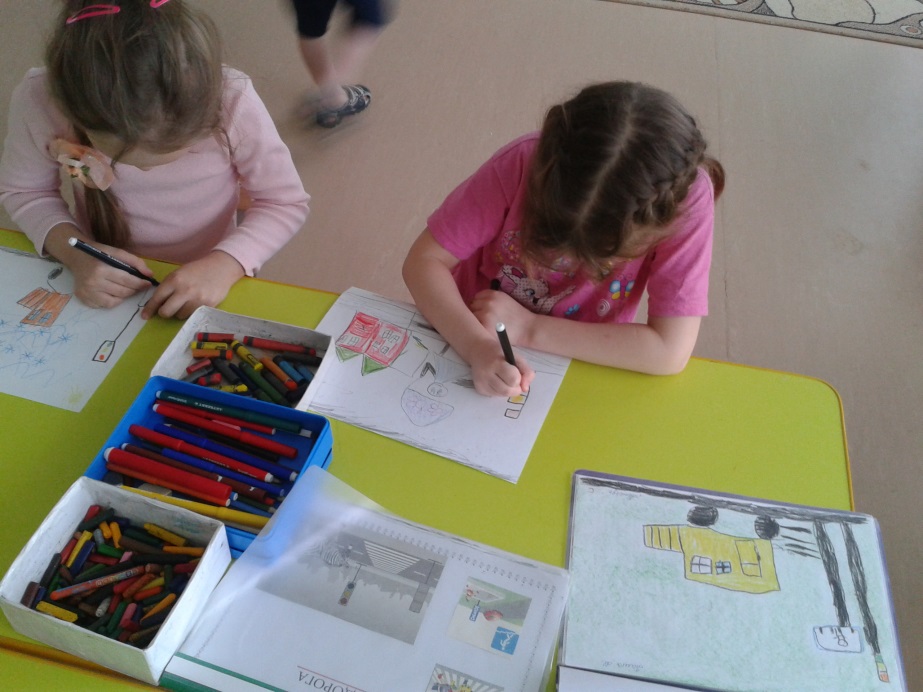 Изучали правила движения и пожарную безопасность.
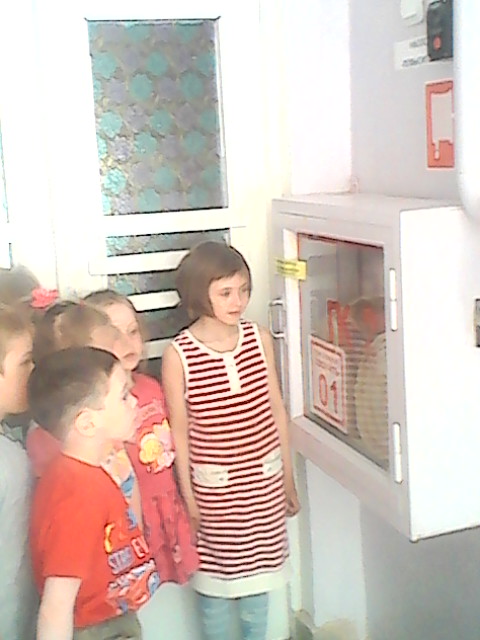 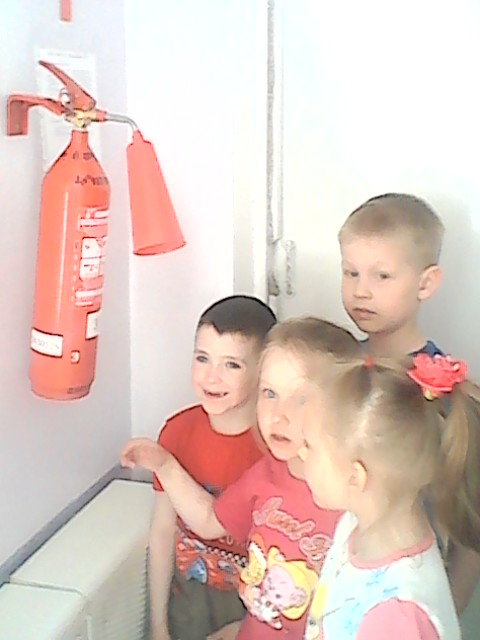 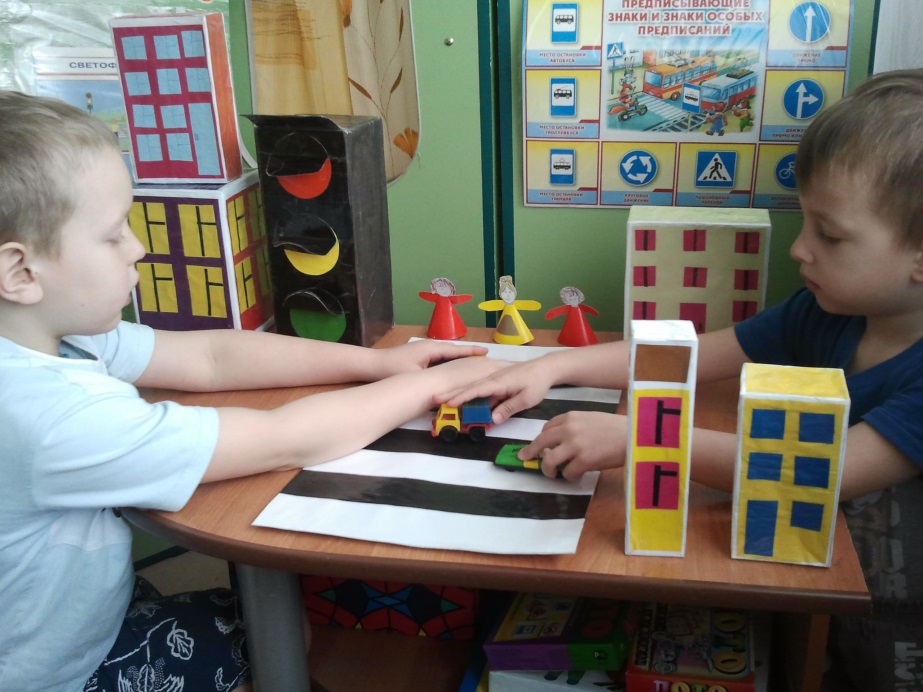 Мы весь день играли,
И под вечерок устали.
Мы дома отдохнем, 
А завтра вновь играть придем.
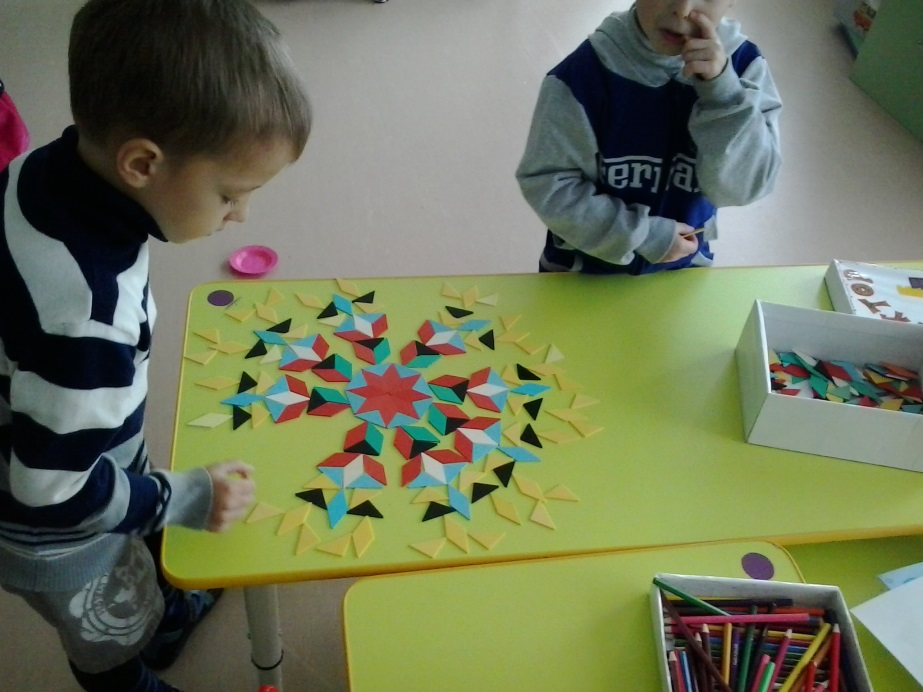 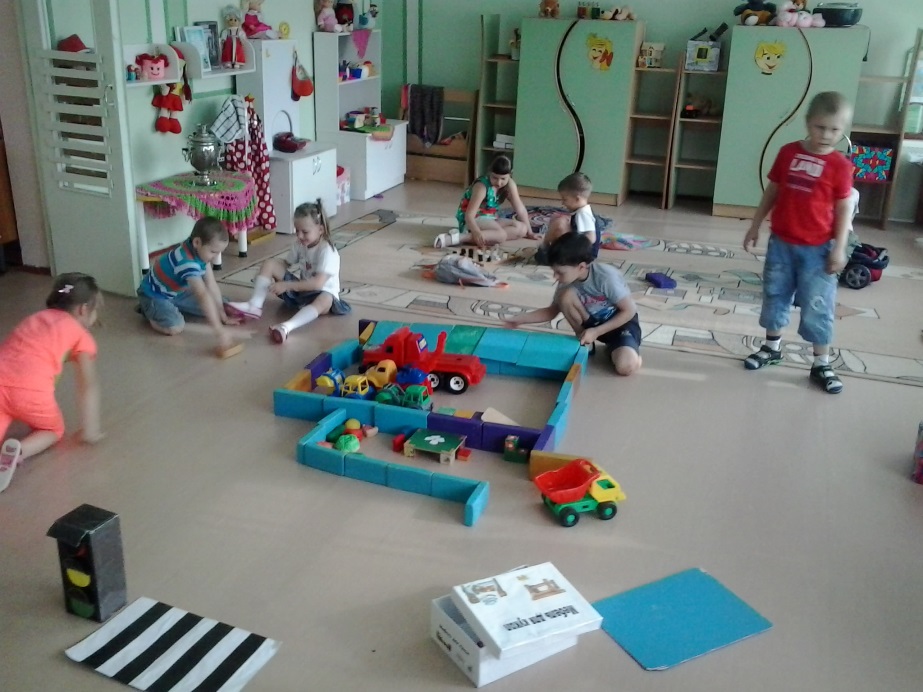 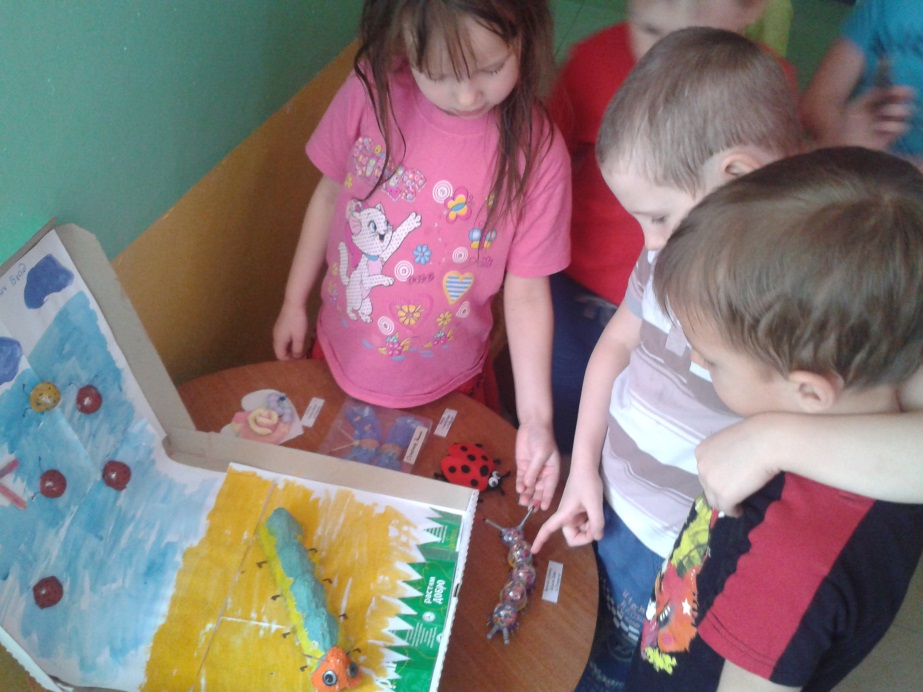 Спасибо за внимание!





ВОСПИТАТЕЛИ: Соловьева Н.А.
                         Образцова Т.В.